ROLA I DZIAŁANIA SPECJALISTYCZNEGO CENTRUM WSPIERAJĄCEGO EDUKACJĘ WŁĄCZAJĄCĄ  W ŚWIDNIKU
IWONA JARECKA, EKSPERT DO SPRAW EDUKACJI WŁĄCZAJĄCEJ ORAZ KONTAKTÓW ZE SCWEW
SPECJALISTYCZNE CENTRUM WSPIERAJĄCE EDUKACJĘ WŁĄCZAJĄCĄ W ŚWIDNIKU
CZAS TRWANIA: 1 LIPIEC 2021 DO 30 CZERWCA 2023 ROKU
BUDŻET ZADANIA:  1 860 238,00 ZŁ
ZASIĘG PILOTAŻU: POWIAT ŚWIDNICKI, POWIAT LUBELSKI, POWIAT ŁĘCZYŃSKI
SPECJALISTYCZNE CENTRUM WSPIERAJĄCE EDUKACJĘ WŁĄCZAJĄCĄ W ŚWIDNIKU
PODPISANIE POROZUMIEŃ MIĘDZY ORGANEM PROWADZĄCYM SPECJALNY OŚRODEK SZKOLNO - WYCHOWAWCZY IM. H. SIENKIEWICZA W ŚWIDNIKU A STAROSTĄ POWIATU ŁĘCZYŃSKIEGO, WÓJTEM GMINY GŁUSK I WÓJTEM GMINY MEŁGIEW
DATA: SIERPIEŃ 2021
PODPISANIE POROZUMIEŃ MIĘDZY DYREKTOREM A LUBELSKIM SAMORZĄDOWYM CENTRUM DOSKONALENIA NAUCZYCIELI, PODLASKIM OŚRODKIEM DOSKONALENIA NAUCZYCIELI, PORADNIĄ PSYCHOLOGICZNO- PEDAGOGICZNĄ W ŚWIDNIKU
DATA: SIERPIEŃ 2021
SPECJALISTYCZNE CENTRUM WSPIERAJĄCE EDUKACJĘ WŁĄCZAJĄCĄ W ŚWIDNIKU
WYPOŻYCZALNIA SPRZĘTU SPECJALISTYCZNEGO I POMOCY DYDAKTYCZNYCH
KONSULTACJE LIDERA DLA DYREKTORÓW, NAUCZYCIELI
SZKOLENIA, WARSZTATY
GRUPA WSPARCIA DLA NAUCZYCIELI WSPOMAGAJĄCYCH
KONSULTACJE DLA RODZICÓW I DZIECI W ZAKRESIE WSPARCIA SPECJALISTYCZNEGO  PROWADZONE PRZEZ SPECJALISTÓW I KADRĘ SCWEW
LEKCJE OTWARTE, SUPERWIZJE KOLEŻEŃSKIE, SUPERWIZJE Z EKSPERTEM
KONSULTACJE EKSPERCKIE W TRUDNOŚCIACH ZGŁASZANYCH PRZEZ PRACOWNIKÓW PLACÓWEK OBJĘTYCH WSPARCIEM
KONFERENCJE
DZIAŁANIA DORADCZO - SZKOLENIOWE
PROMOCJA I INFORMACJA O PROJEKCIE
PUBLIKACJE - ZESZYT DOBRYCH PRAKTYK, PUBLIKACJE PRASOWE I ARTYKUŁY
SPECJALISTYCZNE CENTRUM WSPIERAJĄCE EDUKACJĘ WŁĄCZAJĄCĄ W ŚWIDNIKU
PRZEDSZKOLE INTEGRACYJNE PRZY ZESPOLE SZKOLNO-PRZEDSZKOLNYM NR 1 W ŚWIDNIKU
SZKOŁA PODSTAWOWA NR 5 IM. JANUSZA KUSOCIŃSKIEGO W ŚWIDNIKU
SZKOŁA PODSTAWOWA NR 2 IM. TADEUSZA KOŚCIUSZKI W ŁĘCZNEJ
SZKOŁA PODSTAWOWA IM. 100-LECIA NIEPODLEGŁOŚCI POLSKI W KALINÓWCE
SZKOŁA PODSTAWOWA IM. MARII WÓJCIK W KRĘPCU
II LO IM. K.K.BACZYŃSKIEGO PRZY ZESPOLE SZKÓŁ OGÓLNOKSZTAŁCĄCYCH NR 1 W ŚWIDNIKU
TECHNIKUM PRZY ZESPOLE SZKÓŁ IM C.K.NORWIDA W ŚWIDNIKU
SZKOŁA BRANŻOWA PRZY ZESPOLE SZKÓŁ W PIASKACH
SPECJALISTYCZNE CENTRUM WSPIERAJĄCE EDUKACJĘ WŁĄCZAJĄCĄ W ŚWIDNIKU
LIDER- ELŻBIETA KRUPA, DYREKTOR SPECJALNEGO OŚRODKA SZKOLNO- WYCHOWAWCZEGO W ŚWIDNIKU
MONIKA DĄBKOWSKA- EKSPERT DS. TECHNOLOGII WSPOMAGAJĄCYCH
AGNIESZKA POTACZAŁA - EKSPERT DS. EDUKACJI WŁĄCZAJĄCEJ
ELŻBIETA ŚCIBIOR - EKSPERT DS. INFORMACJI I EWALUACJI
IWONA JARECKA - EKSPERT DS. EDUKACJI WŁĄCZAJĄCEJ I KONTAKTÓW ZE SCWEW
PRZEDSZKOLE INTEGRACYJNE PRZY ZESPOLE SZKOLNO- PRZEDSZKOLNYM NR 1 W ŚWIDNIKU
KOORDYNATOR:  KINGA SOBIESIAK
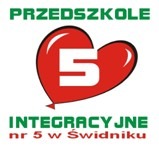 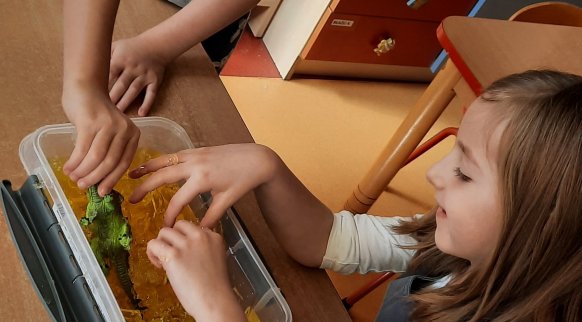 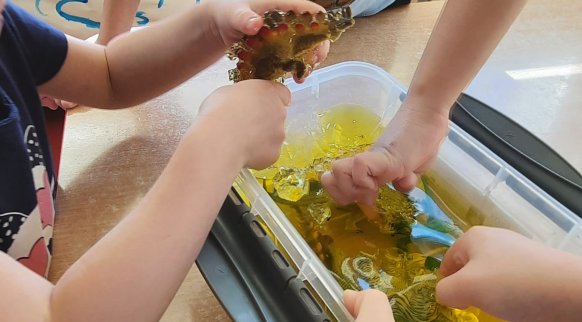 SZKOŁA PODSTAWOWA NR 5 IM JANUSZA KUSOCIŃSKIEGO W ŚWIDNIKU
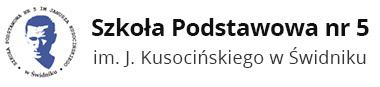 KOORDYNATOR: MARTA KUBIAK
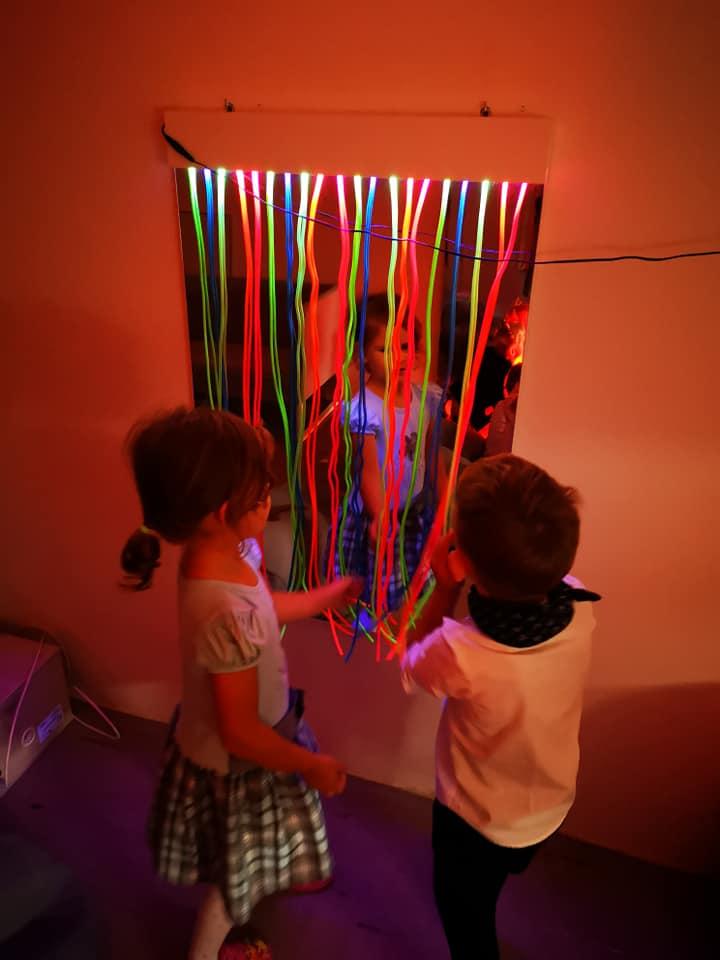 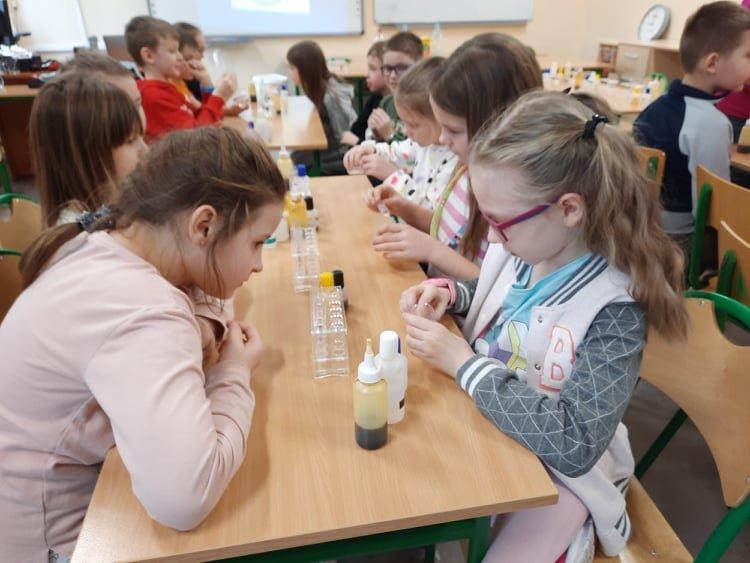 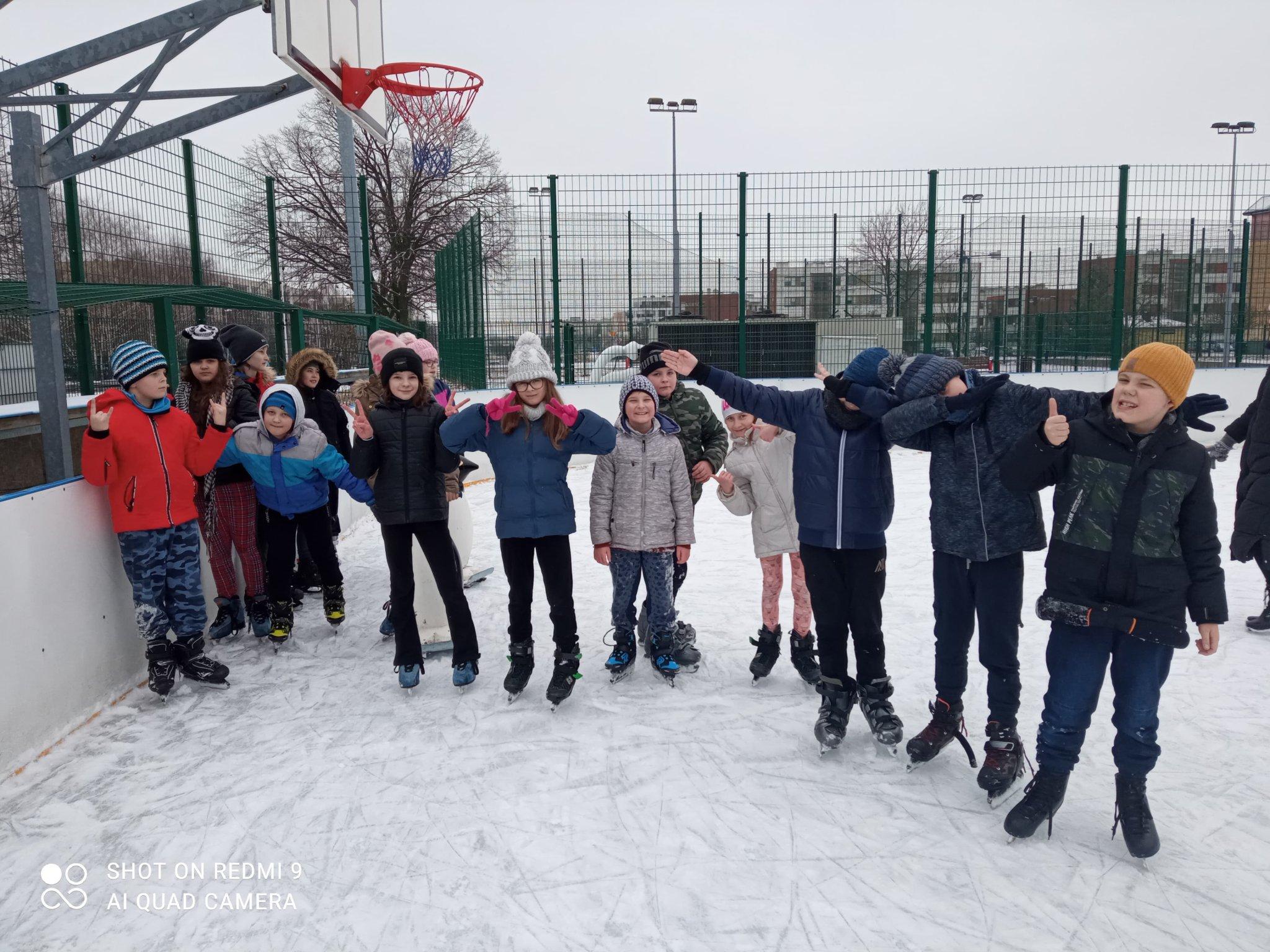 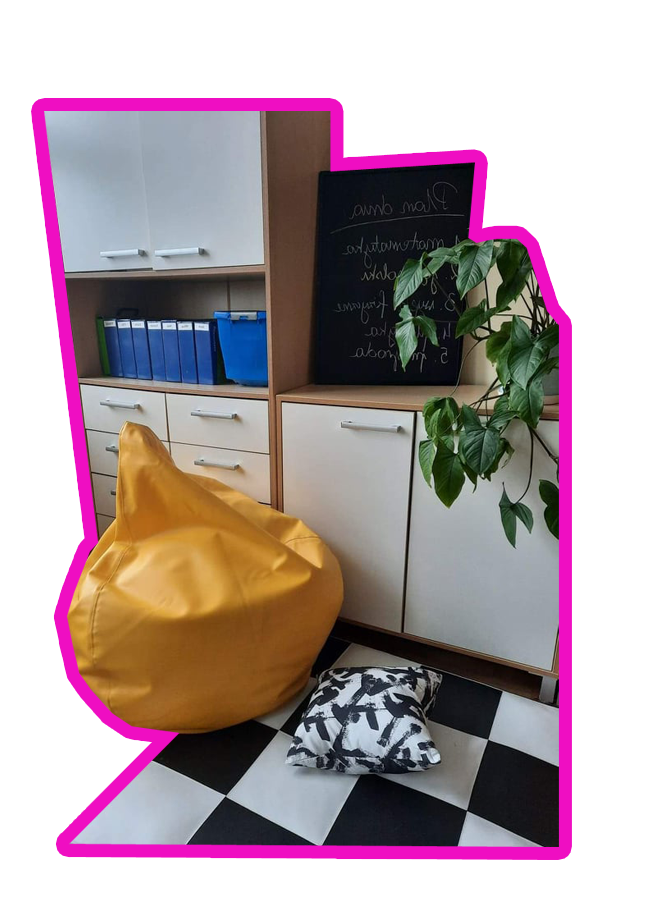 SZKOŁA PODSTAWOWA NR 2 IM. TADEUSZA KOŚCIUSZKI W ŁĘCZNEJ
KOORDYNATOR:  Teresa Baruk
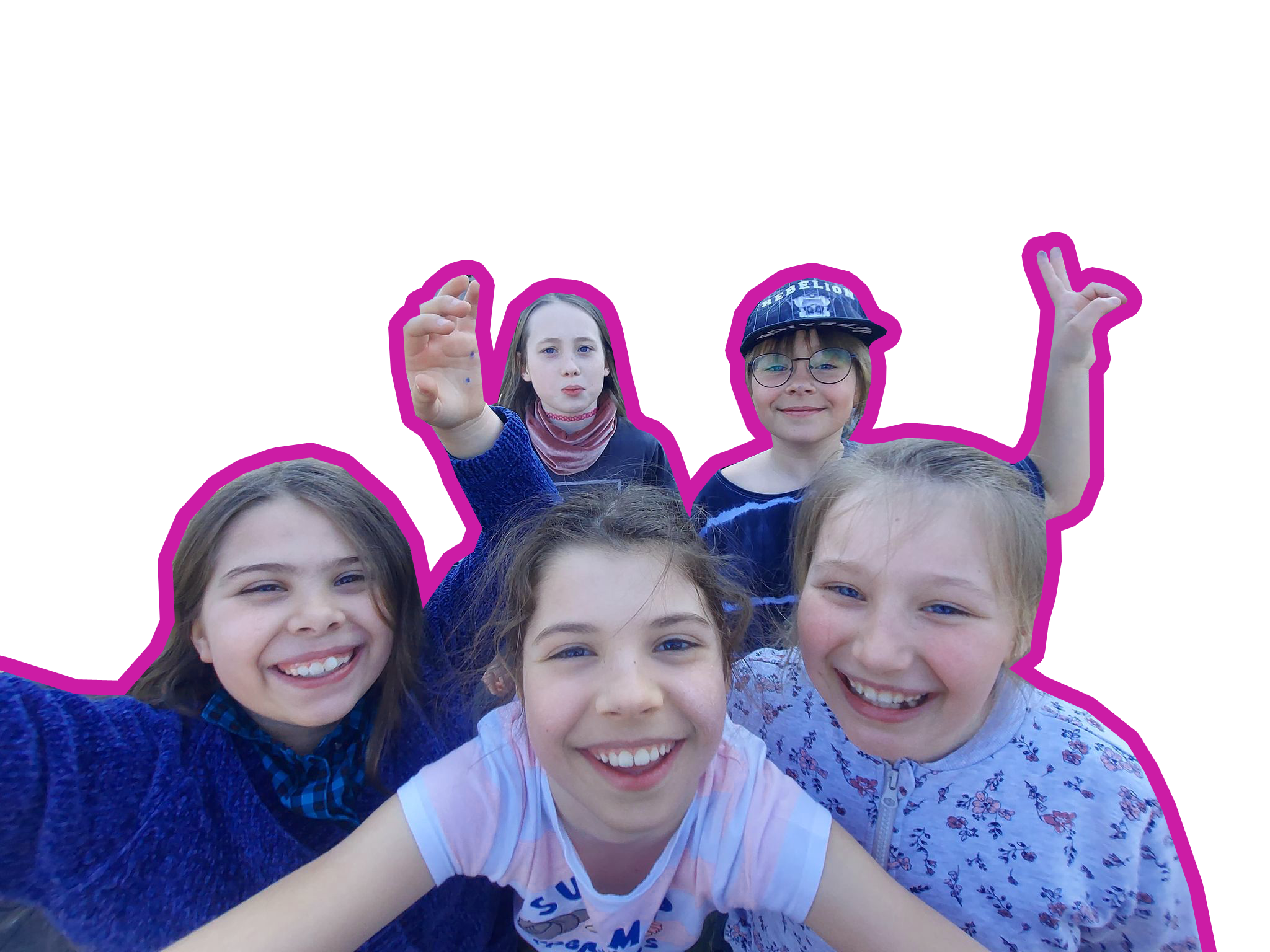 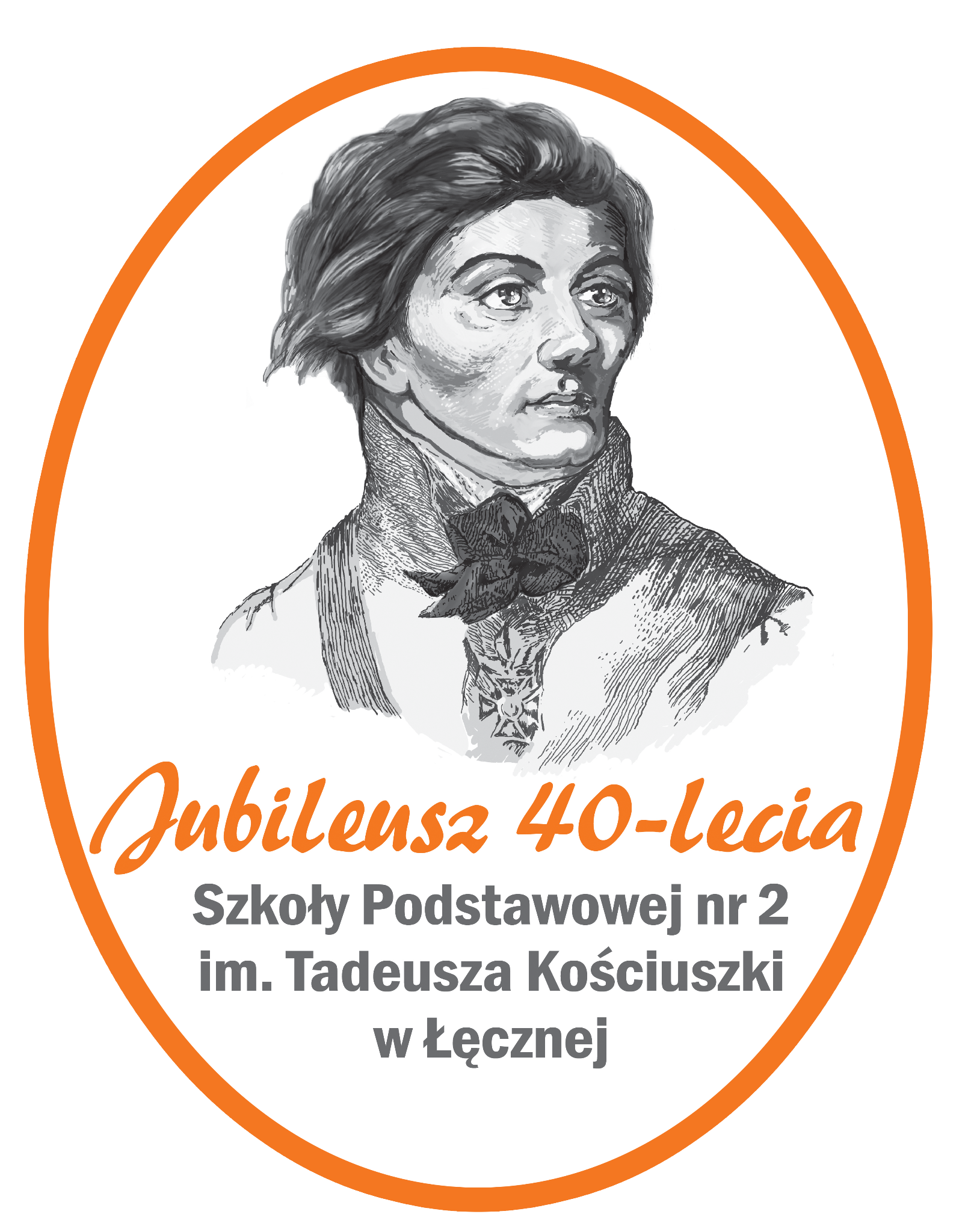 SZKOŁA PODSTAWOWA IM MARII WÓJCIK W KRĘPCU
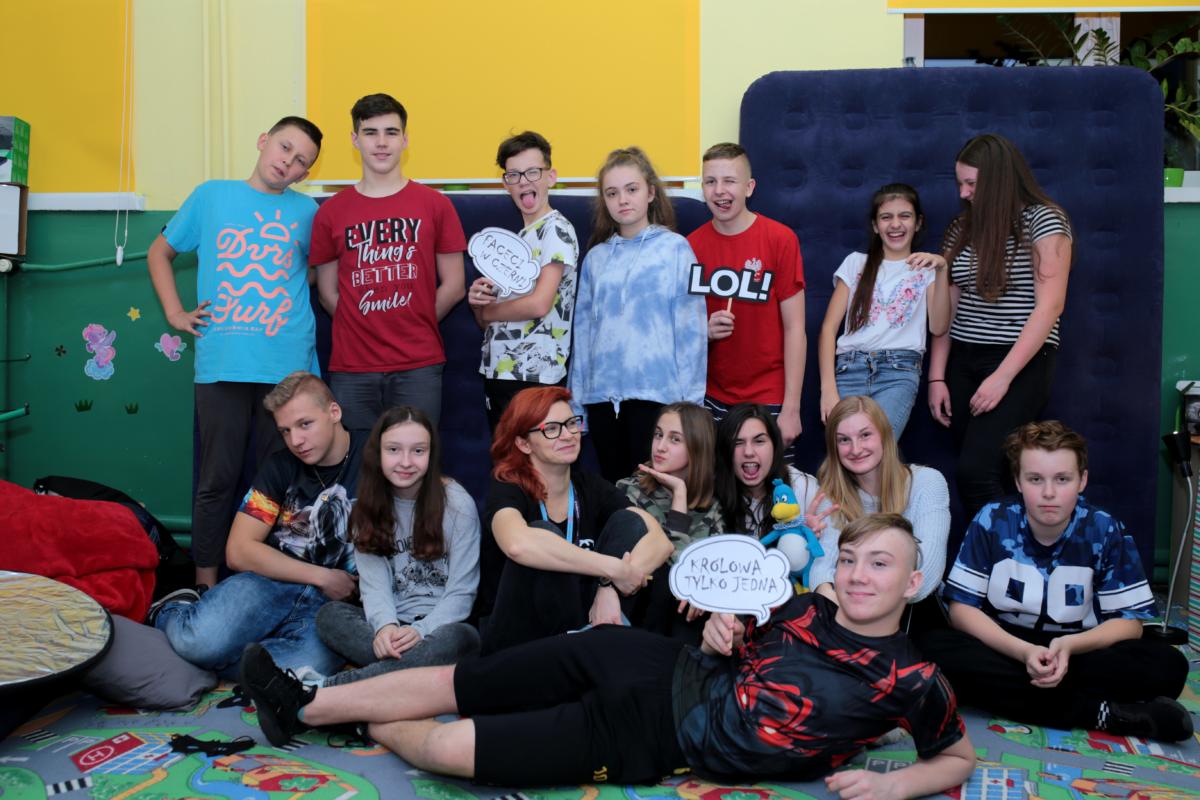 KOORDYNATOR: ELIZA SZYPULSKA
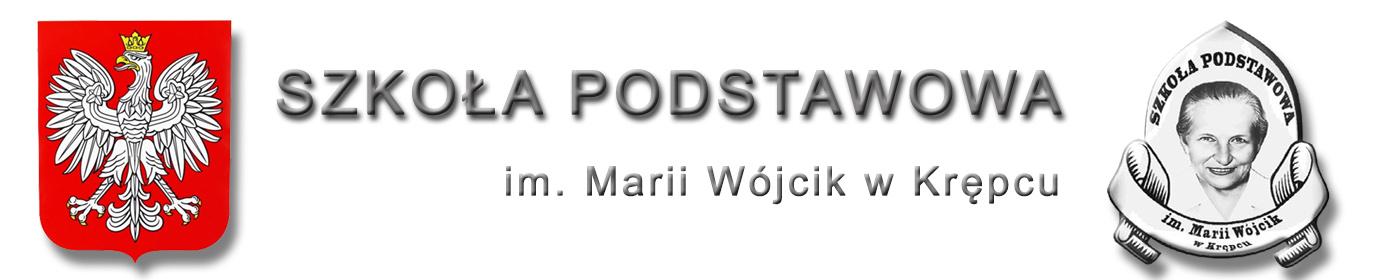 SZKOŁA PODSTAWOWA IM 100-LECIA NIEPODLEGŁOŚCI W KALINÓWCE
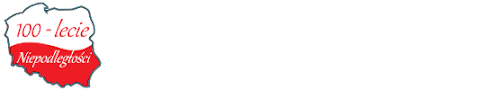 KOORDYNATOR: MAŁGORZATA GUELLARD
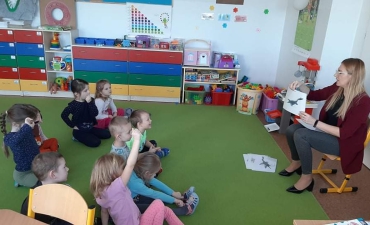 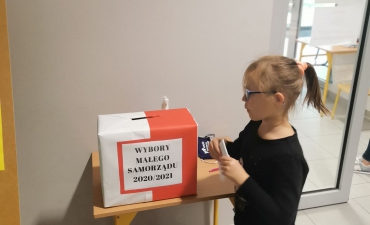 II LO IM K.K.BACZYŃSKIEGO PRZY ZESPOLE SZKÓŁ OGÓLNOKSZTAŁCĄCYCH W ŚWIDNIKU
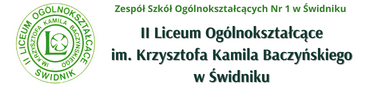 KOORDYNATOR: MARZENA SZYMECKA
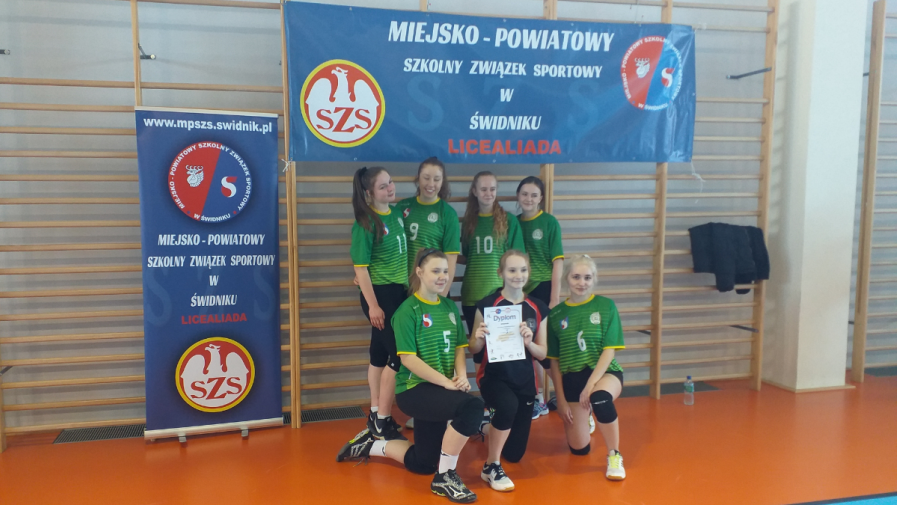 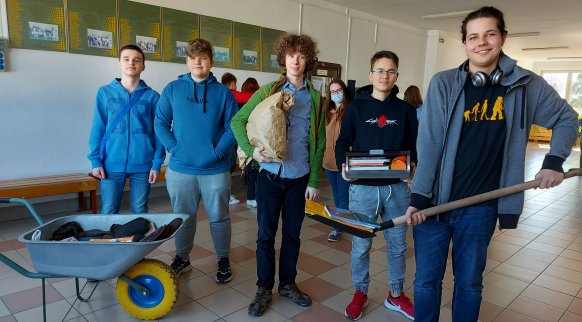 TECHNIKUM PRZY ZESPOLE SZKÓŁ NR 1 IM C.K.NORWIDA W ŚWIDNIKU
KOORDYNATOR: TOMASZ KRÓL
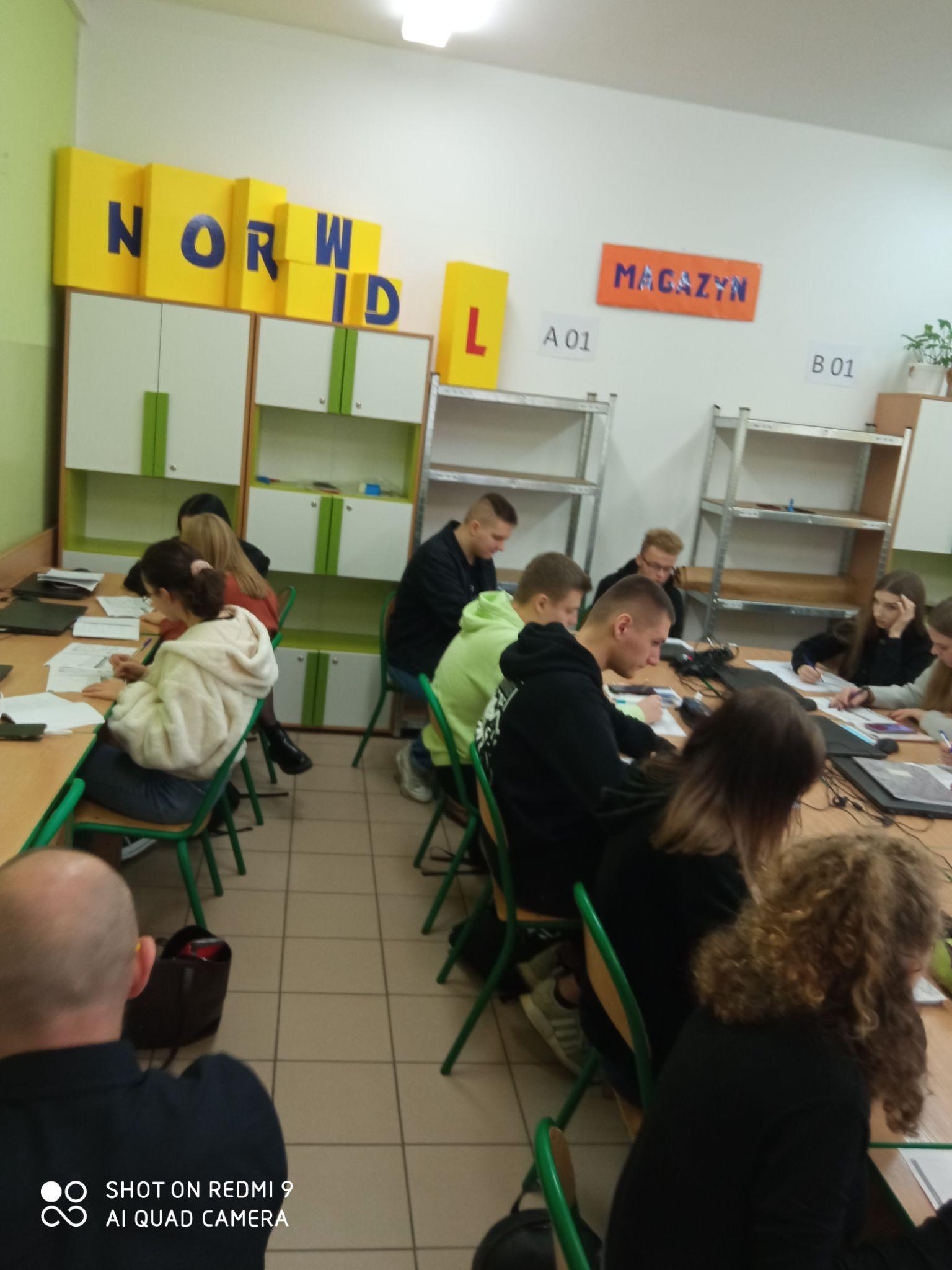 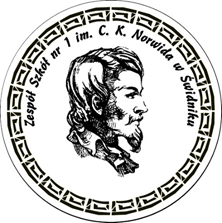 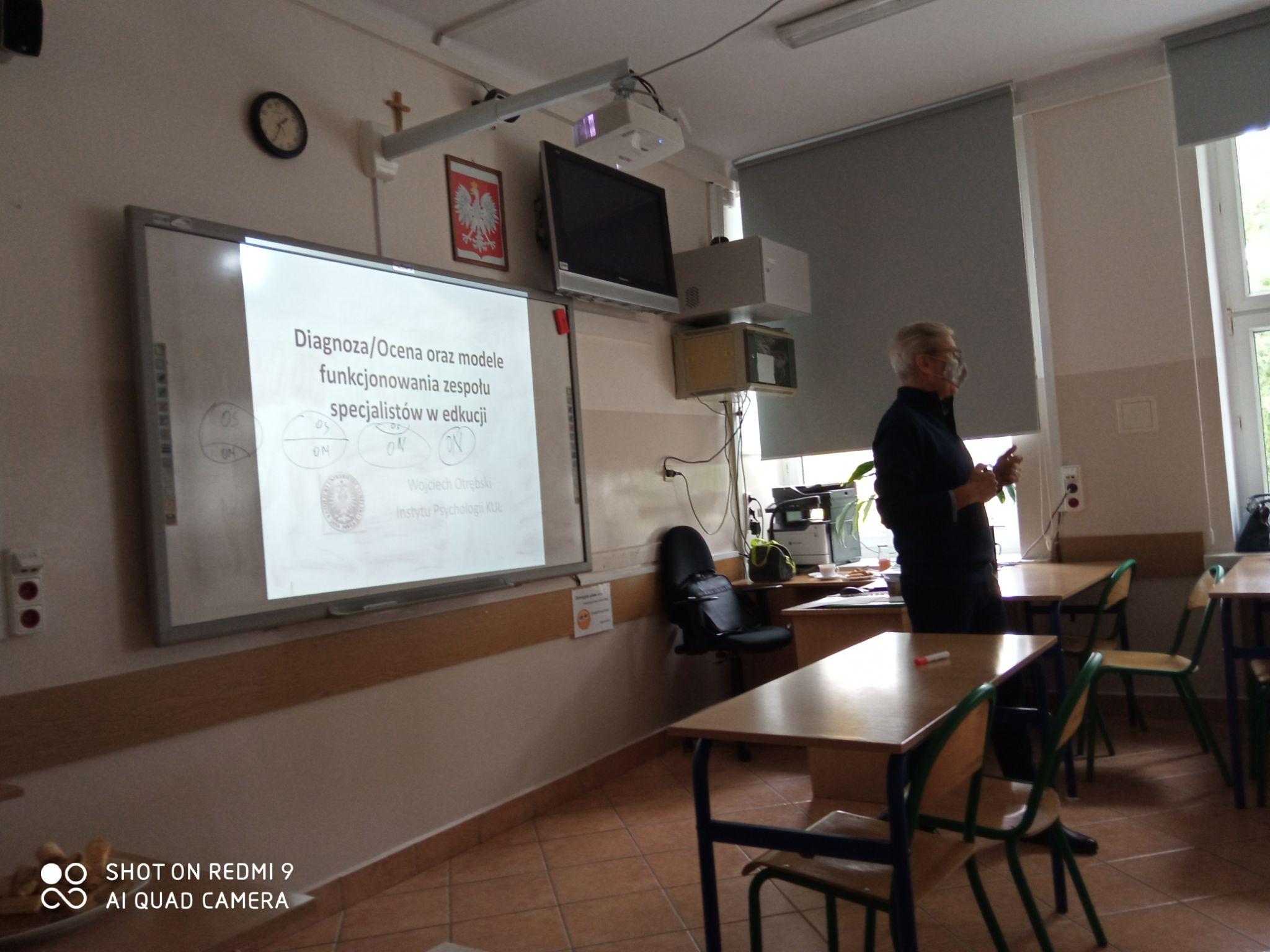 SZKOŁA BRANŻOWA PRZY ZESPOLE SZKÓŁ W PIASKACH
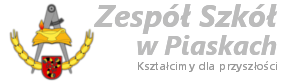 KOORDYNATOR: MAGDALENA KOWALCZYK
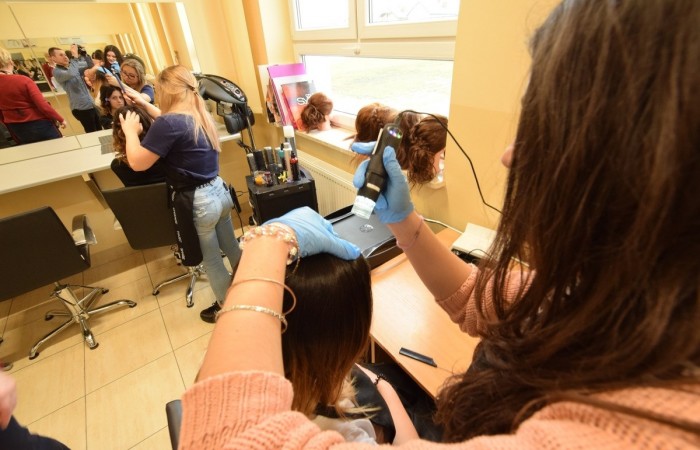 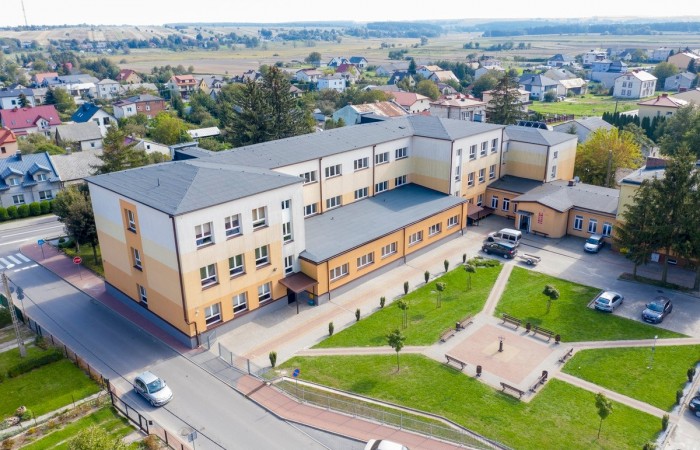 SPECJALISTYCZNE CENTRUM WSPIERAJĄCE EDUKACJĘ WŁĄCZAJĄCĄ W ŚWIDNIKU
WSPIERAMY NAUCZYCIELI SZKÓŁ POPRZEZ: 
SZKOLENIA  i WARSZTATY DOSKONALĄCE 
KONSULTACJE Z EKSPERTAMI ZEWNĘTRZNYMI,  Z EKSPERTAMI SCWEW, KONSULTACJE ZE SPECJALISTAMI, 
KONSULTACJE I SPOTKANIA W RAMACH ORGANIZOWANYCH LEKCJI OTWARTYCH, SUPERWIZJI KOLEŻEŃSKICH I SUPERWIZJI Z EKSPERTEM, 
KONSULTACJE ZWIĄZANE Z WYKORZYSTANIEM SPRZĘTU SPECJALISTYCZNEGO ORAZ POMOC W WYPOŻYCZENIU GO DLA UCZNIÓW POTRZEBUJĄCYCH WSPARCIA TECHNOLOGII
SPECJALISTYCZNE CENTRUM WSPIERAJĄCE EDUKACJĘ WŁĄCZAJĄCĄ W ŚWIDNIKU
WSPIERAMY UCZNIÓW POPRZEZ: 
POMOC I KONSULTACJE NAUCZYCIELI W KONSTRUOWANIU WIELOSPECJALISTYCZNEJ OCENY POZIOMU FUNKCJONOWANIA ORAZ INDYWIDUALNEGO PROGRAMU EDUKACYJNO- TERAPEUTYCZNEGO
DOBÓR ODPOWIEDNIEGO SPRZĘTU SPECJALISTYCZNEGO INDYWIDUALNIE DLA KAŻDEGO UCZNIA ZE WZGLĘDU NA ZRÓŻNICOWANE POTRZEBY 
WSPIERANIE NAUCZYCIELI W DOBORZE METOD, FORM I ŚRODKÓW PODCZAS PRACY W KLASIE O ZRÓŻNICOWANYCH POTRZEBACH I MOŻLIWOŚCIACH
SPECJALISTYCZNE CENTRUM WSPIERAJĄCE EDUKACJĘ WŁĄCZAJĄCĄ W ŚWIDNIKU
WSPIERAMY RODZICÓW POPRZEZ :
WARSZTATY I SZKOLENIA
KONSULTACJE I SPOTKANIA Z EKSPERTAMI SCWEW, EKSPERTAMI ZEWNĘTRZNYMI PRACUJĄCYMI Z UCZNIAMI O ZRÓŻNICOWANYCH POTRZEBACH
KONSULTACJE ZE SPECJALISTAMI – W ZAKRESIE TRUDNOŚCI ZGŁASZANYCH PRZEZ RODZICÓW
SPECJALISTYCZNE CENTRUM WSPIERAJĄCE EDUKACJĘ WŁĄCZAJĄCĄ W ŚWIDNIKU
WSPÓŁPRACUJEMY Z:
PORADNIĄ PSYCHOLOGICZNO- PEDAGOGICZNĄ W ŚWIDNIKU – DYREKTOR DARIUSZ SZAŁAJ
LUBELSKIM SAMORZĄDOWYM CENTRUM DOSKONALENIA NAUCZYCIELI W LUBLINIE – DYREKTOR KRZYSZTOF STARUCH 
PODLASKIM OŚRODKIEM DOSKONALENIA NAUCZYCIELI W BIAŁYMSTOKU- DYREKTOR LESZEK TWAROWSKI
UNIWERSYTETEM MARII CURIE-SKŁODOWSKIEJ W LUBLINIE- DR HAB. ANNA PROKOPIAK, 
KATOLICKIM UNIWERSYTETEM LUBELSKIM- DR HAB. WOJCIECH OTRĘBSKI PROF. KUL, PROF. DR HAB. KAZIMIERA KRAKOWIAK
WYŻSZĄ SZKOŁĄ EKONOMII I INNOWACJI - PROF. DR HAB WIOLETTA TUSZYŃSKA- BOGUCKA
FUNDACJE- ASDREAMER- DR KATARZYNA PATYK- WIECZOREK
SPECJALISTYCZNE CENTRUM WSPIERAJĄCE EDUKACJĘ WŁĄCZAJĄCĄ W ŚWIDNIKU
KONSULTACJE ZE SPECJALISTAMI: 
DR N.MED BOŻENNA ŚPILA- PSYCHIATRA DZIECI I MŁODZIEŻY
PROF. DR N.MED JANUSZ KOCKI- GENETYK, PEDIATRA
PROF. DR N.FARM. ANNA BOGUCKA- KOCKA- FARMACEUTA, SPECJALISTA OD PARAZYTOLOGII 
PROF. KAZIMIERA KRAKOWIAK
PROF. DR. WIOLETTA TUSZYŃSKA - BOGUCKA
SPECJALISTYCZNE CENTRUM WSPIERAJĄCE EDUKACJĘ WŁĄCZAJĄCĄ W ŚWIDNIKU
KONSULTACJE I PORADY Z:
ARCHITEKTAMI - BARTŁOMIEJEM  KWIATKOWSKIM,  NATALIĄ PRZESMYCKĄ
TRENEREM I COACHEM- MAŁGORZATĄ CWENER
SPECJALISTAMI: DOROTĄ ŻUREK, MONIKĄ ANTONIEWICZ, KAROLINĄ WIŚNIEWSKĄ
DYREKTORAMI PLACÓWEK SPECJALNYCH- MAŁGORZATĄ KWIECIŃSKĄ, BOŻENNĄ KOWALIK
SPECJALISTYCZNE CENTRUM WSPIERAJĄCE EDUKACJĘ WŁĄCZAJĄCĄ W ŚWIDNIKU
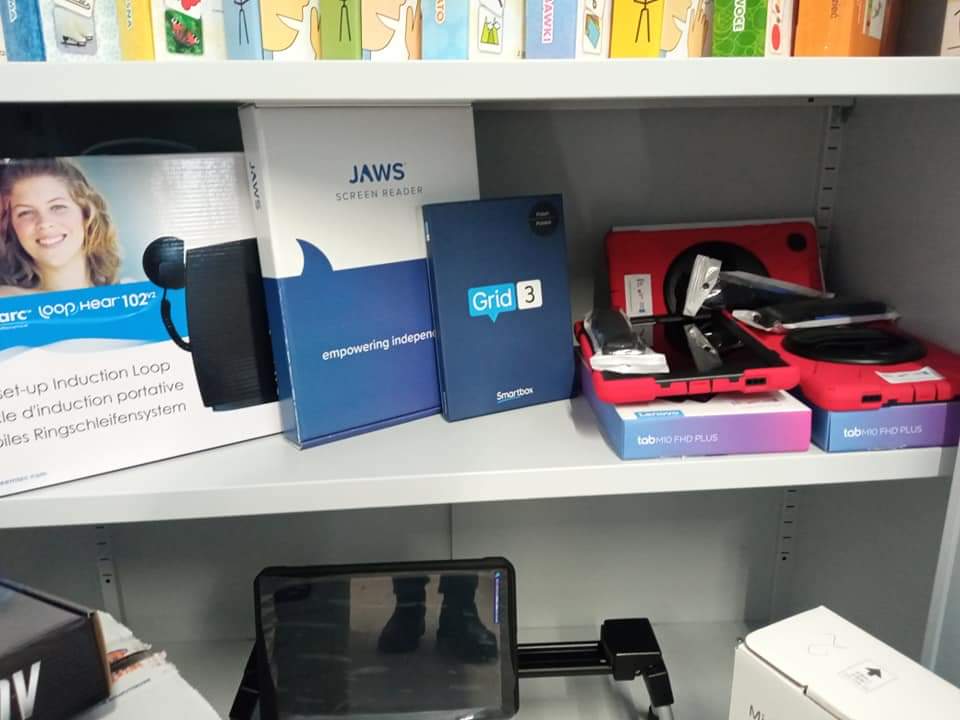 WYPOŻYCZALNIA SPRZĘTU SPECJALISTYCZNEGO
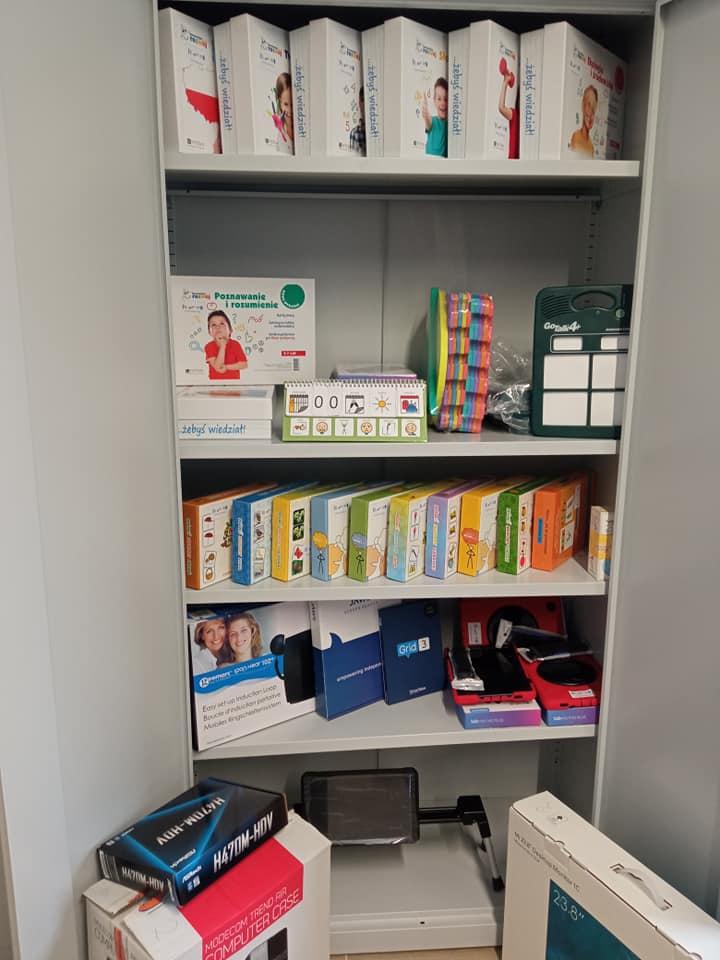 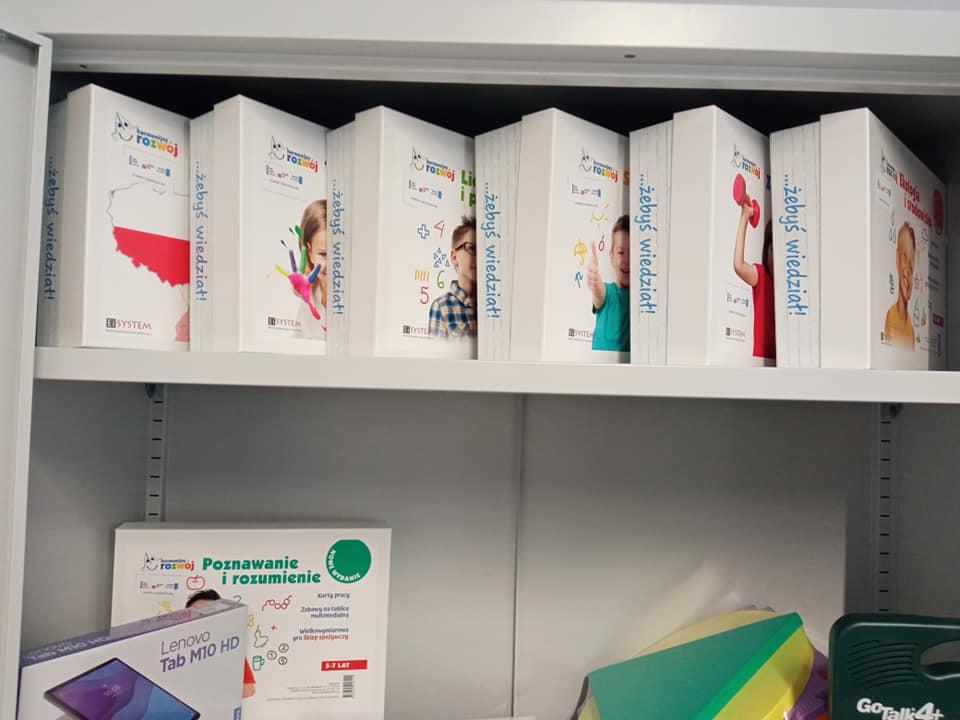 WYPOŻYCZALNIA SPRZĘTU SPECJALISTYCZNEGO DZIAŁAJĄCA PRZY SCWEW W ŚWIDNIKU
SPRZĘT SPECJALISTYCZNY I POMOCE DYDAKTYCZNE DO WYPOŻYCZALNI SCWEW ZAKUPIONO W GRUDNIU 2021 ROKU
NA ZAKUP SPRZĘTU PRZEZNACZONO -  168 000 ZŁ
I TRANSZA – 134 600 ZŁ
II TRANSZA – 33 400 ZŁ
WSZYSCY CZŁONKOWIE ZESPOŁU I KADRA SCWEW ZOSTALI PRZESZKOLENI W ZAKRESIE ZAKUPIONEGO SPRZĘTU
KONSULTACJE DLA NAUCZYCIELI ODBYWAJĄ SIĘ NA BIEŻĄCO